Marketingová Stratégia
Marketing
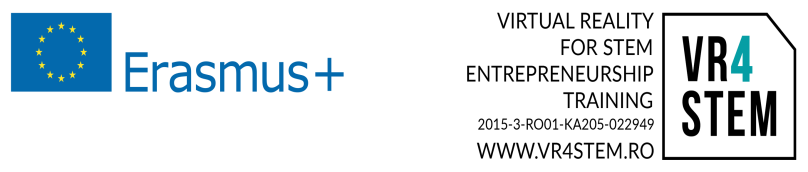 Marketing
je dôležitou súčasťou podnikania
podniková a výrobná politika založená na požiadavkách trhu zameraných na dosiahnutie maximálneho ekonomického efektu trhových vzťahov
závisí od reklamy a trhu
sleduje proces realizácie plánovaných myšlienok na trh
kvalitu tejto myšlienky realizuje trh
vytvorenie marketingu z úsilia o minimalizáciu rizika vzniknutého pri vstupe na trh a maximalizácie zisku pri realizácii myšlienky
2
Marketing
Marketing nie je inzercia alebo predaj
Marketing a reklama pomáhajú tovar predávať
3
Hlavné charakteristiky a úlohy marketingu
Marketing ako snaha o dosiahnutie podnikových cieľov
Marketing ako spôsob, ako dosiahnuť spokojných zákazníkov
Marketing ako neoddeliteľná súčasť firemnej kultúry a spoločných hodnôt
4
Medzi základné úlohy marketingu patrí
Splnenie potrieb zákazníka spoznáme zákazníka
Dosiahnite výhody oproti ostatným účastníkom súťaže na trhu, znalosti.
5
Marketingový mix
produkt (služba)
cena
distribučné kanály (distribučné body, predajné náklady)
6
Marketingová komunikácia
je systém na oslovenie zákazníkov, aby ich oboznámili s produktmi/službami prostredníctvom:
ich výkonnostných charakteristík a výhod,
spôsobov ich získania
a v neposlednom rade posilnením dôvery zákazníkov tým, že poskytuje služby/produkty za prijateľné náklady
7
Ďalšie informácie:
The 2012 State of Inbound Marketing 
The Ultimate Inbound Marketing Glossaty 
prezentácia o Inbound Marketingu 
http://www.tak.sk/inbound-marketing/
8